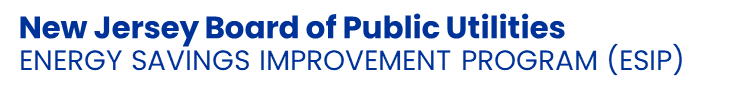 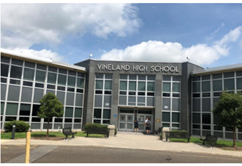 VINELAND BOARD OF EDUCATION
Vineland, NJ
Project Date:  February 21, 2025
Project Type: ESCO Model- DCO
Project Overview:
Generated $1,070,933 in annual energy savings 
34% reduction in CO2 emissions
Projected Saving: $30,928,405 total annual savings /20-year term
Energy Conservation Measures (ECMs) Installed:
Financing Profile:
Project Cost : $19,540,025
LED Lighting Tube Retrofit
Project Term/Payback : 20 years
Building Envelope Weatherization
Type of Financing: Refunding Bond
HVAC Upgrades/Replacements
Applied Incentives : $ 32,700
Energy Management System Replacement
Overall Savings $ 30,928,405
Facilities Profile:
Performance Metrics:
Number of Buildings: 18
5,964,082 kWh saved.
Total Square Footage: 1,614,388 sq ft
3950 tons of greenhouse gas emissions reduced.
41,932 therms saved.
Public Entity Contact Information :
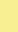 Energy Service Company Contact Information:
School Business Administrator : Scott Musterel
Project Manager: Greg Burns
smusterel@vineland.org
gregb@dconergy.com
ESIP PROJECT BRIEF